ЗАДАЧИ ЭРГОДИЗАЙНАВ СРЕДОВОМ ПРОЕКТИРОВАНИИ
Под эргономическим обеспечением в средовом проектировании понимается установление эргономических требований и формирование эргономических свойств системы «человек — машина (предмет)» и «человек — машина (предмет) — окружающая среда» в общем виде на стадиях ее разработки и использования.
	Основные задачи: главное — придание изделиям, технике свойств, необходимых для наиболее эффективного функционирования системы «человек — машина (предмет)» при минимальном расходе ресурсов человека (количество персонала, время профессиональной подготовки, вероятность профессиональных заболеваний или травм, уровень физиологического, психологического напряжения) и максимальной удовлетворенности содержанием и условиями жизнедеятельности (труда, отдыха и т.д.). Одновременно ведется разработка средств профессиональной подготовки и системы отбора профессионалов для работы с техникой.
Эргономика позволяет перейти от техники безопасности к безопасной технике.
	Но главное — эргономические данные позволяют в средовом дизайне перейти от волюнтаристского формирования средовых систем к объективному обоснованию их потребительских качеств, в т.ч. — влияющих на эстетику средового восприятия. Потому что, как правило, неудобства и дискомфорт, возникающие у потребителя из-за ошибок в эргономическом решении средовых компонентов, пагубно сказываются и на эмоционально-чувственной оценке состояния среды которая является основой формирования наших эстетических переживаний.
	С этой точки зрения эргономика средового проектирования имеет два вектора:
обоснование и выработка «ограничений» (рекомендаций) по проектированию параметровсредовых элементов и их сочетаний;
генерирование в зоне, свободной от таких ограничений, новых вариантов размерныхпоказателей и их комбинаций, продиктованных не столько утилитарно-практическими,сколько художественными соображениями.
В настоящее время именно эта свободная «зона» практически не освоена дизайнерскими предложениями, поскольку объективная научная база их разработки (видеоэкология, теория композиции в дизайне, основы зрительного восприятия архитектурных объектов и т.д.) еще только складывается. Но главная возможность развития этого направления эргономических методов проектирования уже прослеживается: переход от оценки «элементарных» эргономических качеств отдельных слагаемых среды к их группировке, привязанной к определенным сочетаниям средовых компонентов и условий с последующей комплексной оценкой среды как единого целого, синтезирующего взаимодействие всех элементов в интегральном эмоционально-качественном показателе.
	Соответственно задачи эргодизайна среды делятся на следующие:
типология элементов оборудования;
определение видов среды;
оборудование отдельных видов среды;
оценка комплексного оборудования средовых объектов и систем.
ЭРГОНОМИЧЕСКАЯ ПРОГРАММА ПРОЕКТИРОВАНИЯ СРЕДЫ ОБИТАНИЯ
Представленная ниже информация (по материалам американского специалиста Дж.Е. Харригана) рассчитана на то, чтобы помочь проектировщику уяснить, какое значение имеют пространство, здание, оборудование или организованная среда обитания для потребителей и их деятельности. Полученные знания помогут предотвратить создание неэффективных, несовершенных и небезопасных условий, дадут возможность реализовать свой личный выбор и, в сущности, достичь оптимальной для человека окружающей среды.
Решить эту задачу помогает представленная ниже эргономическая программа (табл.). Она включает вопросы, на которые нужно дать ответ, чтобы спроектировать производственно-бытовую среду в соответствии с пожеланиями и требованиями потребителя. Эргономическая программа организована по принципу «изнутри—наружу»: от рода деятельности внутри сооружения к опорным элементам сооружения, а затем — к окружающему пространству.
	Проектировщик не может считать, что знает достаточно о проектируемом объекте, пока не получит определенное представление о его особенностях в максимально полном объеме. Каждый пункт в эргономической программе охватывает четко обозначенный круг проблем.
Полная эргономическая программа включает в себя большее содержание, чем представленные в таблице вопросы. В нее входят две группы исследовательских методов, которые представляют различные способы ответов на поставленные вопросы. Первая группа — методы прямого контакта, позволяющие определить, как заказчики и потребители представляют себе ответы на вопросы, поставленные программой. Вторая группа — социокультурные методы, которые дают много информации о субъективном опыте отдельных лиц. 	Работа основывается на модели исследований, принятой в социальных науках, и позволяет увидеть весь перебор анализа проектных задач — от тех, что описывают компоненты и их фрагментарные группировки, до рассмотрения средового комплекса в целом.
Эргономическая программа
1. Содержание программы:
1.1 Цели проекта. Каковы цели проекта с учетом существующей ситуации, предполагаемых потребностей, развивающихся событий и образа будущего?
1.2 Альтернативы. Какая альтернатива наилучшим образом соответствует поставленным целям, если сравнивать возможные направления деятельности по выполнимости, последствиям и наличию ресурсов?
2. Организационные особенности
Программы и службы. Какие программы и службы, рабочие графики будутдействовать в первый период использования помещений?
Организационная структура. Каковы отношения между группами людей иорганизациями, которые используют помещение и влияют на осуществляемую в немдеятельность?
Вероятность переделок. Как скоро может потребоваться изменение илирасширение помещения? Какие события могли бы наиболее вероятно привести к такойнеобходимости?
3. Особенности потребителя

Категории потребителей. Кто будет использовать сооружение? Можно ли этихпотребителей сгруппировать по категориям? Сколько человек будет включать каждаякатегория?
Описание деятельности потребителя. Каковы характерные занятия потребителей?Что известно об объеме, времени выполнения и длительности предполагаемых занятий?
Социокультурные характеристики. Каковы привычки, стиль, нормы и традициипотребителей? Являются ли эти характеристики стабильными или возможно ихизменение?
4. Планировка площадей
Площади. Какие площади требуются для обеспечения деятельности пользующихсяпомещением?
Планировка площадей. Какая планировка площадей наилучшим образомсоответствует пожеланиям и требованиям пользующихся ими?
Размещение мебели, принадлежностей и оборудования. Какие мебель,принадлежности и оборудование, как закрепленные, так и передвижные, требуются длякаждого участка помещения?
Критерии оценки окружающей среды. Что следует предпринять для уменьшениявлияния на потребителей температуры, влажности, движения воздуха, степениосвещения, шума, отвлекающих и раздражающих факторов, источников опасности иклиматических условий?
Удобство, надежность и безопасность. Понадобятся ли для какой-либо группыпотребителей или вида деятельности специальные принадлежности, мебель, планировкаплощадей, указатели, отделка поверхностей и т.п.? Какие специальные мерынадежности и безопасности необходимы для событий, вероятность которых мала?
5. Поверхности
Характеристики поверхностей. Каковы особые требования к поверхностям? Каккаждое из них может влиять на потребителя?
Указатели. Каковы конкретные предложения для обозначения указателей?
Долговечность и удобство обслуживания. Имеются ли в распланированномпомещении участки, на которых требуется особое внимание к обеспечениюдолговечности и удобства обслуживания их поверхностей?
6. Транспортные потоки
Потоки информации. Какие лица и группы лиц должны обмениватьсяинформацией и каковы содержание и частота таких обменов?
Потоки людей. Сколько людей будут входить, выходить и перемещаться впомещении, с какой целью и как часто? На каких участках помещения вероятнонаиболее интенсивное движение?
Потоки оборудования и материалов. Какое оборудование и материалы должнытранспортироваться в помещениях? Как они будут транспортироваться и каковапредполагаемая частота их перемещений?
Важнейшие схемы потоков. Какие предлагаются схемы для уменьшения потоковинформации, людей, оборудования и материалов? Каким образом это предложениеотвечает требованиям эффективности, удобства, надежности и безопасности?
7. Организация пространства
Предлагаемая организация пространства. Какой наилучший способудовлетворения требований соседнего размещения площадей и передвижения лиц в данном помещении? Какие преимущества и возможности разрешения проблем заложены в предлагаемой схеме?
Потребности в площадях. Какова расчетная площадь каждого участка помещения?
8. Соображения по поводу месторасположения
Требования к строительной площадке. Каковы требования к строительнойплощадке и каким потребностям они отвечают?
Факторы планирования. Каковы особенности населения на территории вокругстроительной площадки? Как используется окружающая земля, каковы географическиеи исторические особенности и сезонные климатические условия? Какие юридическиеорганы и группы представителей населения микрорайона будут участвовать вопределении разрешенных способов использования территории постройки?
Воздействие на сферу обслуживания. Каково будет воздействие занятийпотребителя на существующие общественные и частные службы? Понадобится лиулучшение или расширение существующих служб?
Планировка участка. Как должен быть спланирован участок, чтобы обеспечить максимальную совместимость характеристик постройки, особенностей местности, пожеланий пользователя, соседей и населения микрорайона и требований к внешнему пространству с точки зрения организации движения, удобств и формирования ландшафта?
ОСНОВНЫЕ ЭЛЕМЕНТЫ ОБОРУДОВАНИЯ И НАПОЛНЕНИЯ СРЕДЫ
К основным компонентам средовых объектов относятся: объемно-планировочная организация пространства, строительные конструкции и отделка этого пространства, элементы оборудования и наполнения объекта.
	Количество видов и типов оборудования, а тем более предметного наполнения средовых объектов, исчисляется сотнями. Одни из них остаются практически стабильными не только многие годы, но и века, другие постепенно или довольно резко исчезают, третьи появляются вновь и т.д. Для удобства проектной практики все многообразие оборудования подразделяется на типологические группы.
Применительно к интерьерам в понятие «оборудование» включаются группы элементов для помещений и зон, подбираемые потребителем или устанавливаемые по его желанию (в противоположность инженерным коммуникациям: водопроводу и водоотведению, отоплению и вентиляции, электропитанию и пр.).

	Основные группы таких элементов — типы оборудования — следующие:
приборы, вещи, бытовые устройства;
встроенная и свободно стоящая мебель;
средства и системы визуальной информации;
санитарно-техническое оборудование;
светотехническое оборудование;
технологическое оборудование;
декоративные элементы среды.
ЭРГОНОМИЧЕСКИЕ ТРЕБОВАНИЯ К МЕБЕЛИ
Мебель — это передвижные или встроенные изделия для оборудования жилых и общественных помещений, садово-парковых и других зон пребывания человека.
	Мебель классифицируют по следующим признакам: эксплуатационным, функциональным, конструктивно-технологическим, по материалам, а также по характеру производства.
По эксплуатационному назначению различают нижеследующие виды мебели.
Мебель бытовая — изделия, предназначенные для обстановки различных помещений квартир, дач, коттеджей, для использования на открытом воздухе. Ее также подразделяют на мебель для общих комнат (с совмещенными функциями), для спальной, столовой, гостиной, кабинета, детской, для кухонь, прихожих, ванных комнат, а также дачную.
Мебель для общественных помещений — изделия для обстановки помещений предприятий и учреждений с учетом характера их деятельности и специфики функциональных процессов. Различаю' следующие виды мебели: медицинская (для больниц, поликлиник и других медучреждений), лабораторная ( в т.ч. для лабораторий учебных и медицинских), для дошкольных учреждений (детских садов, яслей), учебных заведений (школ, колледжей, вузов), предприятий торговли, общественного питания (ресторанов, кафе, закусочных, бистро и др.) и бытового обслуживания, гостиниц, залов ожидания транспортных учреждений, предприятий связи, банков, театрально-зрелищных учреждений и пр.
Мебель для городской среды и открытых площадок рекреационных территорий (зон отдыха).
Мебель для транспорта — изделия, предназначенные для оборудования различных средств транспорта.
Мебель для производственных зданий.
По функциональному назначению различают нижеследующие виды мебели.
Емкости для хранения (корпусная мебель), основное назначение — хранение и размещение различных предметов: шкафы, тумбы, секретеры, комоды, серванты, сундуки, полки.
Мебель для сидения и лежания: кровати одинарные, полуторные и двойные, диваны, диван-кровати, кушетки, а также широкая кушетка — тахта, стулья, табуретки, кресла, скамьи, кресло-кровати, кресло-качалки, банкетки.
Мебель для работы и приема пищи — это, в основном, столы конторские, письменные, обеденные, сервировочные, журнальные, туалетные и проч.
Мебель дополняющая, в частности, вешалки, манежи детские и т.д.
Основные размеры изделий мебели зависят от размеров человеческого тела (антропометрических данных), а также размеров предметов, для хранения и размещения которых предназначена мебель.
На рис. приведены основные габариты мебели, удовлетворяющие антропометрические требования к ее эксплуатации человеком. С учетом антропометрических данных большинство размеров мебели стандартизировано.
Учет эргономических требований особенно важен при проектировании изделий, с которыми человек имеет непосредственный длительный контакт, т.е. изделий для сидения и лежания.
Преобладающим рабочим положением для многих видов профессий, а также для различных видов отдыха, является положение сидя. Комфортабельность изделий-опор обусловлена размерами человеческого тела и взаимосвязью с другими изделиями. Так, высота сиденья стула от пола зависит от высоты стола: при высоте стола 720—780 мм удобен стул 420—480 мм, высота стола для выполнения машинописных работ, для работы с клавиатурой компьютера уменьшается до 680 мм и т.д.
При отдыхе сидя часто предпочитают положение тела с вытянутыми вперед ногами.
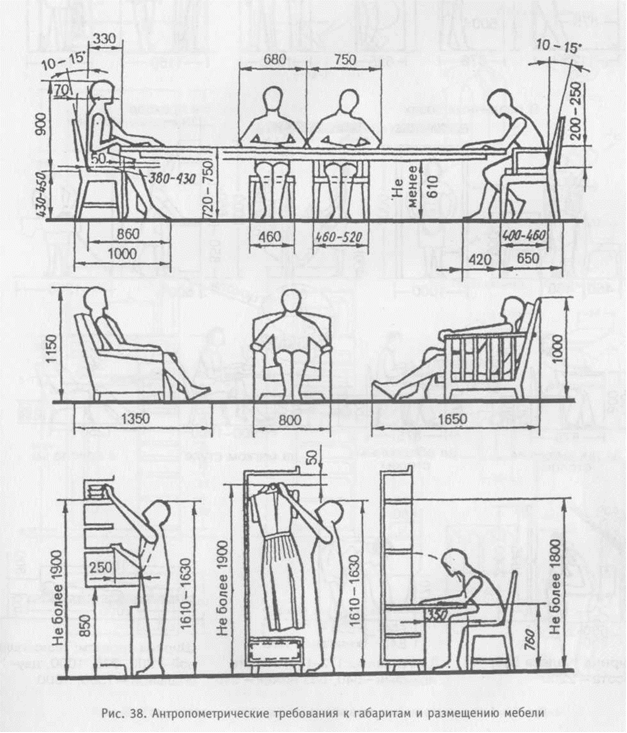 ОБОРУДОВАНИЕ ЖИЛОЙ СРЕДЫ
Основными функциями современного жилища являются:
защита от внешних климатических воздействий, проявлений стихии;
обеспечение комфортных условий в функционально-утилитарном и санитарно-гигиеническом аспектах;
создание уюта, лада в духовно-эстетическом, а по возможности — ив художественномплане.
	Независимо от вида жилища (городские квартиры различных типов, загородные дома типа коттедж, деревенские дома и т.д.) всю совокупность удовлетворяемых в нем потребностей можно разделить на две группы:
общие, присущие каждому человеку (сон, еда, личная гигиена, выполнение домашних работи др.);
индивидуальные.
	В зависимости от потребностей следует выделить три группы функциональных процессов:
обслуживание биологических потребностей (сон, еда, личная гигиена);
выполнение необходимых домашних работ (приготовление пищи, уход за квартирой,одеждой и др.);
удовлетворение личных, в первую очередь духовных интересов.
Создание комфортных, оптимальных условий жизнедеятельности требует решения задач в трех плоскостях:
установление перечня оборудования и предметного наполнения, необходимых дляполноценного удовлетворения потребностей человека;
определение оптимальных габаритов оборудования и предметов, величина пространствадля пользования ими;
учет духовных запросов, личных вкусов и привычек.
В процессе эволюции жилища определились следующие функциональные зоны (рис.):
коммуникационная зона (прихожая, шлюз, коридоры);
зона межсемейного общения (общая комната, гостиная);
рабочая и учебная зоны (кабинет, место для занятий школьника, рабочее место);
зона приготовления и приема пищи (кухня, кухня-столовая);
зона реабилитации и личной гигиены (санузел, ванная комната, тренажер);
зона сна, индивидуальная зона (спальня, детская, личная комната, место для сна);
зона любимых занятий, увлечений (студия, мастерская, отдельное место за столом);
зона хранения (кладовка, подсобное помещение, шкаф, полка).
Офисное пространство
Комфорт офиса складывается из эргономики рабочего места и рационального планирования офисного пространства в целом. Основа последней - деление на рабочие зоны так, чтобы каждый сотрудник работал максимально эффективно и сам по себе, и в команде.
	Как считают эксперты, специализирующиеся в области создания офисного стиля и делового комфорта, наилучшие результаты дает использование стационарных или мобильных перегородок разной высоты и уровня прозрачности. Такие конструкции устанавливаются специалистами за считанные дни и могут полностью преобразить офис, разделив его на индивидуальные изолированные отсеки и зоны для общения.
Даже в самом маленьком офисе есть приемная, комната персонала, кабинет руководителя, зона для совещаний. Для каждой из указанных зон примерно рассчитаны минимальные площади и планировочные решения, позволяющие избежать психологического дискомфорта. Так, площадь приемной зависит от ежедневного количества посетителей, но не может быть меньше 10 м2. Часто, вместо традиционной комнаты-приемной, устраивается сектор "ресепшн" в открытом пространстве офиса, обязательно в сочетании с раздевалкой или шкафом для одежды.
	Комната для совещаний или переговоров может использоваться как место для презентации и демонстрации товаров или услуг. Также здесь рационально сосредоточить всю презентационную технику. Иногда зона для совещаний с целью экономии пространства располагается в кабинете руководителя. Но в таком случае кабинет делится на две части - официальную и неформальную, где обязательно есть кресла и журнальный столик. Для функционального и удобного кабинета топ-менеджера достаточно 12 м2. Но чаще размеры кабинета выбираются, исходя из имиджевых соображений.
Комнаты-отсеки для персонала должны проектироваться с учетом количества сотрудников и направления их перемещений по офису. Кроме того, зачастую необходимо обеспечить звуковую и визуальную изоляцию рабочих мест. Важен и фактор размещения техники (принтеры, копиры, шредеры), которой регулярно пользуются все работники. Рационально установить ее на месте пересечения всех рабочих маршрутов.
	Проблему недостатка пространства можно решить с помощью оптимизации рабочих мест. Иначе говоря, подобрать подходящие форму и габариты рабочего стола, количество приставных столов и иных дополнительных элементов в виде настольных или навесных полок, приставных или выкатных тумб.
	Также существенно повышают эффективность использования площадей одно- или двустворчатые раздвижные (откатные) двери. Они могут быть устроены в непрозрачных, остекленных, комбинированных офисных перегородках. Горизонтальные жалюзи, встроенные в остекление перегородок и дверей, позволяют добиться визуальной изоляции, когда это необходимо.
Для организации отдыха стоит создать зону для перерывов на кофе, наподобие барной стойки. Их важно проводить стоя, что позволит не только быстро обменяться оперативной информацией, но и размяться. Отдельная кухня-столовая менее эффективно использует пространство, но может значительно сэкономить время - сотрудникам нет необходимости выходить на обед за пределы офиса.
Рабочее место
Основные принципы эргономичной организации рабочего места - комфорт и минимизация нагрузок. Как бы странно это не звучало, но сидеть на стуле вредно для организма. На табуретке или обычном стуле без вреда для здоровья можно провести не более 15 минут в день. Сиденье, сводящее риск к нулю, должно быть снабжено подлокотниками и подголовником, снимающими нагрузку с мышц плечевого пояса. Упругая спинка анатомической формы уменьшает нагрузку на позвоночник. В результате конструкция равномерно поддерживает тело по всей площади его соприкосновения с креслом.	Интересна разработка Glide-tec, позволяющая креслу имитировать положение "сползающий человек" за счет выдвигающегося вперед сиденья и одновременного отклонения спинки. Так достигается максимальное расслабление. То же устройство дает возможность настроить и другие опции стула - высоту и глубину сиденья, а также степень посадки, в зависимости от веса и роста человека.
Среди столов наиболее эргономичной признана криволинейная угловая форма. За счет вогнутости большая часть их площади оказывается используемой, поскольку попадает в зону охвата руками человека, равную 35-40 см. Но если край стола закруглен слишком плавно или его поверхность Г-образной формы, то придется тянуться за бумагами. Площадь столешницы хорошего стола не может быть меньше 1 м2. Высота от пола до столешницы, как правило, должна равняться рекомендованным европейскими нормами 74 см.	Для полноценной работы офисного сотрудника также необходимы разного рода надстройки, лотки, подставки, а также прочие функциональные аксессуары. Но важно не загромождать ими стол. Лучше воспользоваться навесными полками или тумбочками на колесах, которые помогут организовать рабочее место по принципу "все под рукой", когда необходимые для ежедневной работы полки, тумбы, шкафы находятся на расстоянии вытянутой руки.	Такое расположение мебели позволяет исключить ненужные затраты энергии и направить все силы на выполнение своих обязанностей. Специальными исследованиями доказано, что благодаря соблюдению норм эргономики экономится около 30% рабочего времени и, соответственно, на столько же увеличивается производительность труда.
Цветовая гамма
Цветовым решениям интерьеров зачастую уделяется второстепенное значение. Между тем, цвет - один из важнейших источников информации. Он перенасыщен символическими и эмоциональными качествами и настолько сильно влияет на психическое и физиологическое состояние человека, что игнорировать его значение невозможно.
	Теплые цвета действуют возбуждающе, тонизируют, повышают работоспособность. Холодная гамма расширяет пространство, помогает сосредоточенности и самоуглубленности.
Коричневый цвет способствует улучшению исполнительских функций, синий повышает активность головного мозга и снижает аппетит, желтый и оранжевый поднимают настроение и стимулируют возникновение нестандартных решений, зеленый и голубой успокаивают, позволяют сосредоточиться.
	Долгое воздействие красного вызывает возбуждение, переходящее в агрессивность, но его небольшие акценты разбудят активность сотрудников. Розовый цвет чрезмерно расслабляет. Фиолетовый и черный угнетающе действуют на психику. Белый - нейтрален, но дает ощущение чистоты.
Также стоит учитывать иные тонкости. Чем выше интеллектуальный уровень сотрудников, тем более сложные оттенки они предпочтут. Тяга к спокойным цветам увеличивается с возрастом. Важны и особенности темперамента. Флегматиков тонизируют акценты красного и оранжевого, холериков успокоит сине-зеленая гамма.
	С помощью цвета можно изменять восприятие пространства и визуальных деталей ("зрительного шума"). Офис мал, и в нем слишком много людей? Можно расширить его площадь светлыми холодными тонами - серо-голубыми, жемчужными, водно-зелеными.Если же офис очень велик и "визуально шумен", то есть цвета, которые могут решить и эту проблему. Так называемая "тихая" гамма - ненасыщенные холодные: светло-синий, серо-голубой. Спокойная гамма пастельных тонов снизит утомление от толпы. Визуальный шум, "мельтешение" можно нейтрализовать крупным броским пятном, например, яркой картиной или плакатом на стене.
	При выборе офисного колорита не стоит руководствоваться только личными вкусами и пристрастиями. Он способен решить многие проблемы, но при непродуманном использовании может, напротив, создать их.
Освещение
Еще один важнейший фактор, от которого зависят работоспособность и здоровье человека, - это освещение. Свет регулирует все функции человеческого организма и влияет на психологическое состояние и настроение, обмен веществ, гормональный фон и умственную активность. К сожалению, далеко не всегда в офисе этому фактору уделяется должное внимание.
	Самым здоровым светом остается естественный дневной. Чтобы его использовать, глубина офисных помещений не должна превышать 6 м. Кроме того, хорошим решением здесь будут стеклянные перегородки, обеспечивающие зрительную и звуковую изоляцию, но в то же время, не препятствующие проникновению естественного света. Это позволяет максимально эффективно использовать естественное освещение, хотя между этим помещением и окнами располагается еще и рабочая зона.
Оптимальным вариантом искусственного освещения является комбинированная система, сочетающая в себе прямой и рассеянный свет. Причем, обычным лампам "дневного света" (вредное влияние их мерцания с частотой 50 Гц давно известно) стоит предпочесть галогенные. Их свет более естественен и гораздо меньше утомляет глаза и нервную систему.
	Рассмотрим модель под названием day-dream компании Vektron. Она основана на использовании обычного дневного света, яркость которого в помещении распределяется равномерно. Напротив окна в потолок монтируется отражатель, который позволяет передавать свет в самые дальние уголки помещения, а специальные датчики позволяют непрерывно регулировать его в зависимости от времени дня.
	Психологически человек за рабочим столом как бы отделяется от остального пространства световым полем, получая необходимую яркость в те точки, где это необходимо. На этом основана целая система мебели и света.
	Ее суть в следующем: два светильника с разной световой направленностью интегрируются в корпус стола и образуют цельную и легко перемещаемую конструкцию. Другое модное направление - легкие перегородки со встроенным освещением, позволяющие сразу моделировать пространство и свет.
	Важно учесть, что свет, как и цвет, - это очень мощный инструмент, влияющий и на психическое, и на физическое состояние людей. Ведь свет имеет еще ряд важных особенностей - к примеру, теплоотдачу. Иногда в офисе невозможно находиться из-за жара, исходящего от ламп. Поэтому очень важно выбрать правильный тип лампы для каждого отдельного случая.
	При таком обилии тонкостей и условий важно не ограничиваться лишь красотой, но и учитывать функциональность проекта. Для этого необходимо понять индивидуальность данного пространства и найти в нем единственно верный баланс.